Thinking About a               Diverse and Inclusive Public Service Workplace?
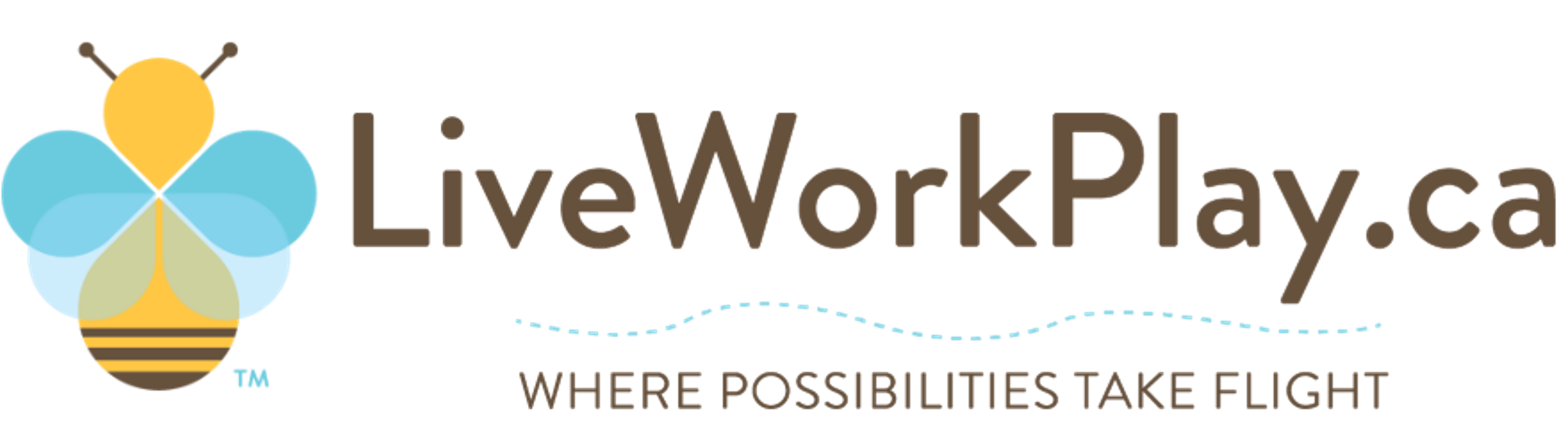 LiveWorkPlay is a resource to assist you, as a manager, along with your team, with facilitation through the recruitment, hiring, onboarding, retention, and career advancement of individuals with intellectual disabilities and / or  autistic persons into the Public Service. 
Help us, help you create more diverse, inclusive, and welcoming workplace teams.
Got Jobs? – LiveWorkPlay
The Canadian Network Supporting Inclusive Public Service Employment (CNSIPSE)
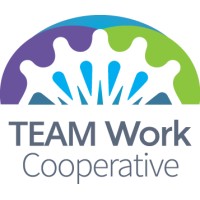 LiveWorkPlay created CNSIPSE to assist the Canadian Public Service with hiring, onboarding, and retaining individuals with an intellectual disability and / or autistic persons on a national scale.  CNSIPSE Partners are Employment Support Service Providers, like LiveWorkPlay, from across the country. 
The CNSIPSE Partner in Halifax, Nova Scotia is TEAM Work Cooperative.
Job Seekers | TEAM Work Cooperative | Halifax
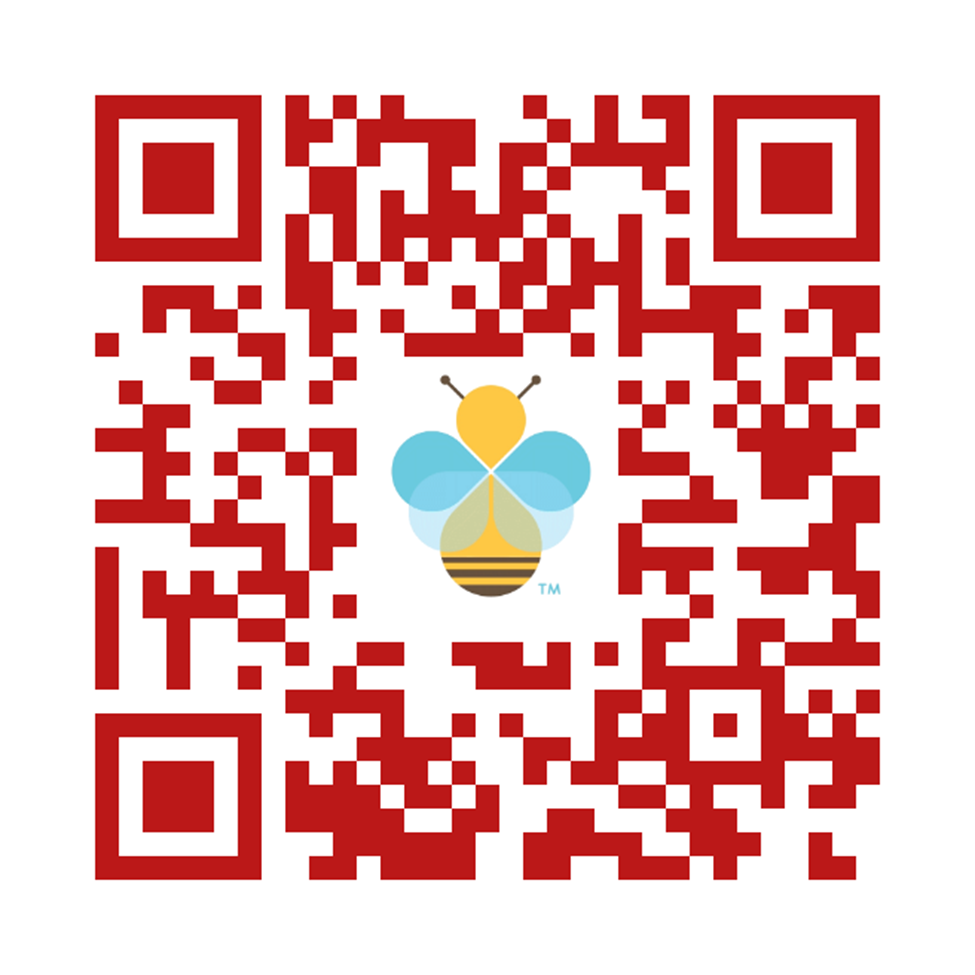 Canadian Network Supporting Inclusive Public Service Employment (CNSIPSE)
Landing Page 
Canadian Network Supporting Inclusive Public Service Employment (CNSIPSE) / Réseau canadien pour l’emploi inclusif dans la fonction publique (RCSEIFP) – LiveWorkPlay
The Federal Employment Strategy Group (FESG)
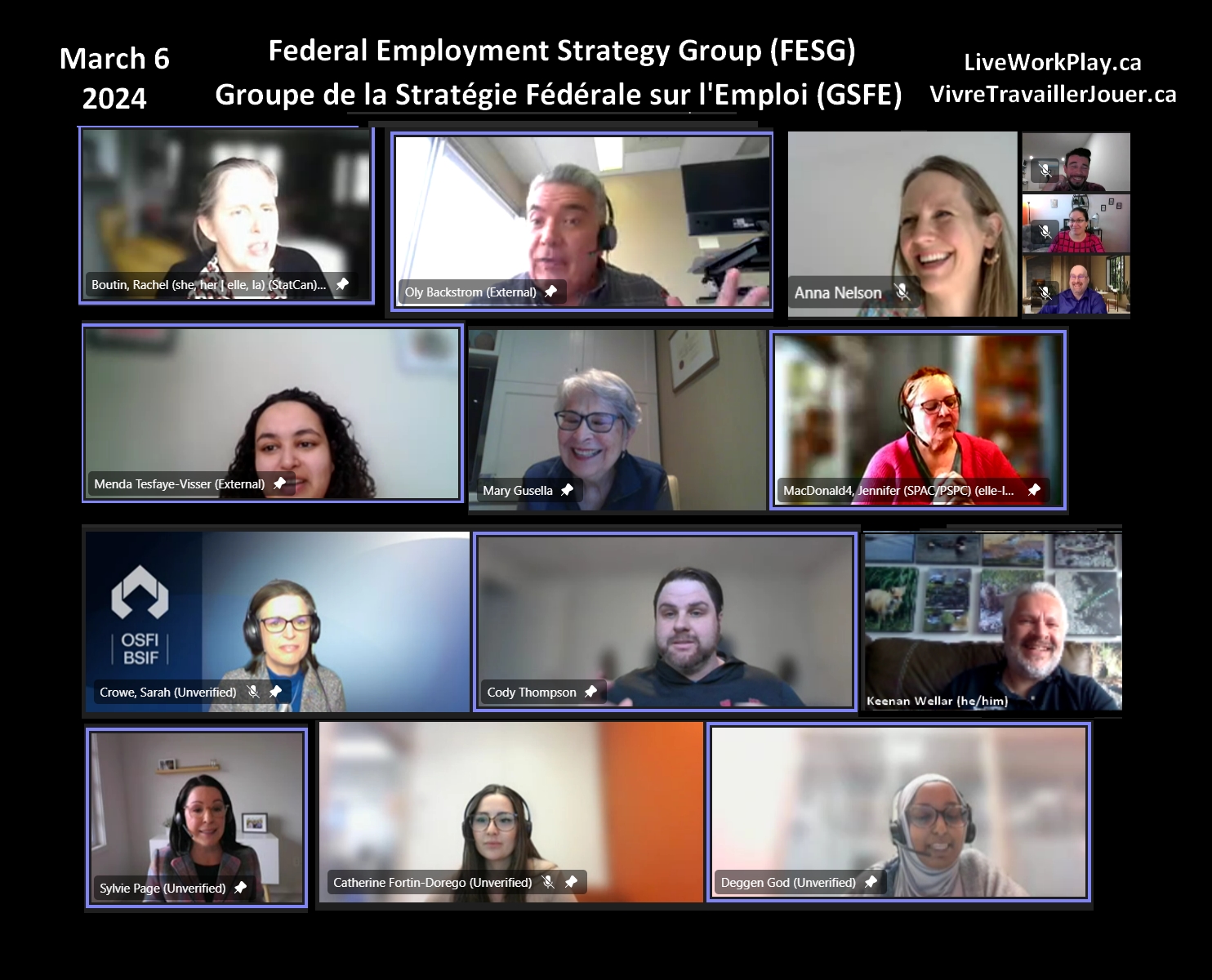 The FESG, created and managed by LiveWorkPlay, is comprised of representatives from multiple departments and agencies, representing varied positions across the Federal Public Service. The group comes together to share stories, collaborate on ideas, and discuss best practices in relation to welcoming individuals with intellectual disabilities and autistic people into the Federal Public Service by creating accessible and supportive workplaces.
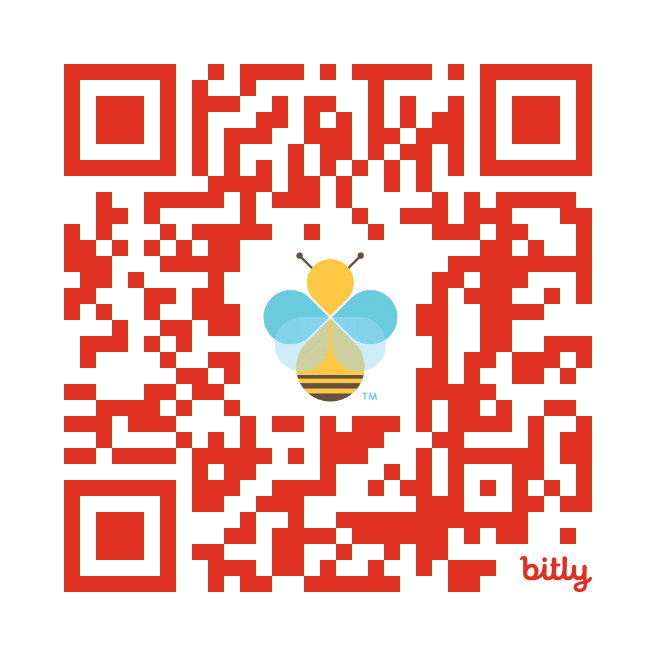 Federal Employment 
Strategy Group (FESG)
Landing Page
Federal Employment Strategy Group (FESG) | Groupe de la stratégie fédérale sur l’emploi (GSFE) – LiveWorkPlay
Case Study: “Making employment within the Public Service of Canada accessible and successful for people with intellectual disabilities and autistic persons”Case Study: “Making employment within the Public Service of Canada accessible and successful for people with intellectual disabilities and autistic persons” – LiveWorkPlay
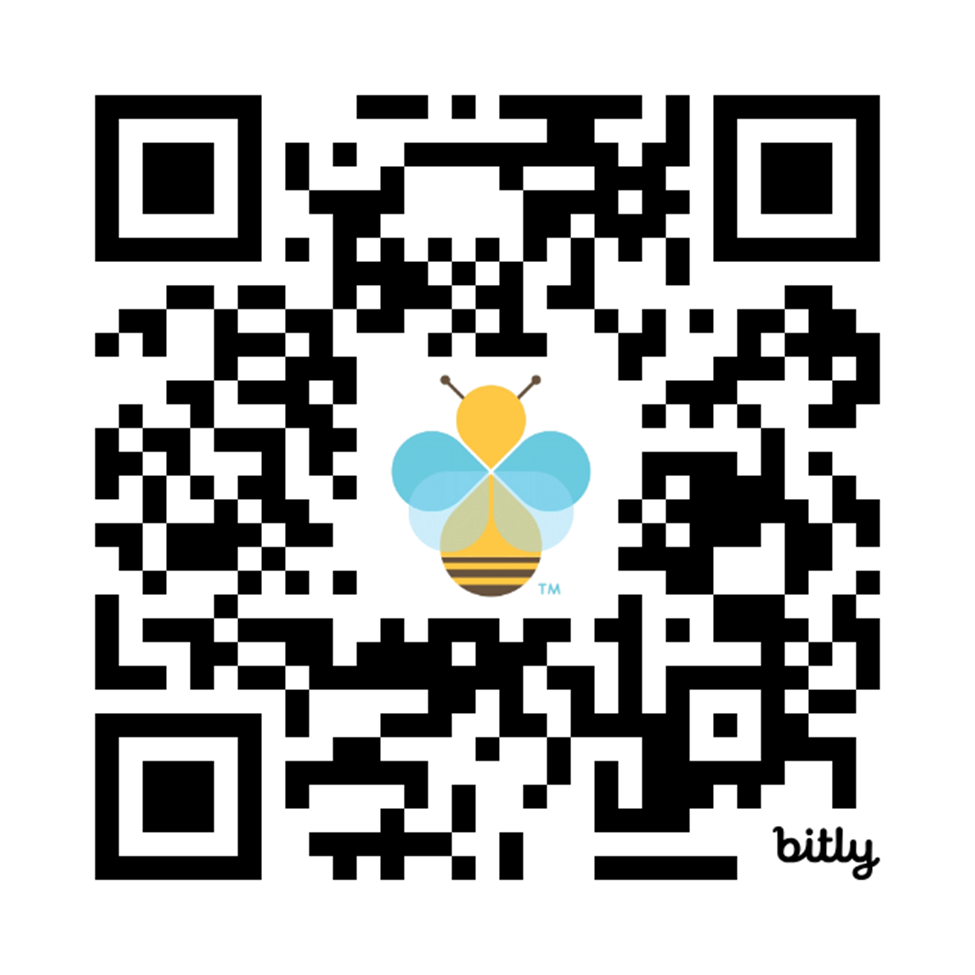 LiveWorkPlay - Finance Canada Video in English with FRENCH Subtitles